Отчет о выполненных индикаторах кафедры «Менеджмент» в 2024 г. и планируемых индикаторах на 2025 г.
Стратегия развития кафедры
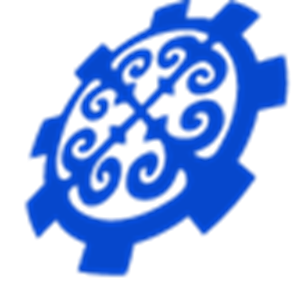 Кафедра «Менеджмента» ВШЭиБ в полной мере разделяет стратегические цели и задачи устойчивого развития страны определенные в Стратегии развития КГТУ им. И. Раззакова на 2023-2028 гг, где вуз твердо привержен обеспечению устойчивости и положительного социального воздействия с помощью партнерских связей, исследовательской, образовательной и инновационной деятельности, вовлечения общества и передачи знаний, что является выполнением Цели 4 Обеспечение всеохватного и справедливого качественного образования и поощрение возможности обучения на протяжении всей жизни для всех (ЦУР 2030).
Стратегия развития кафедра «Менеджмент» предполагает разработку системного инновационного проекта и программы цифровой трансформации в области образования и науки, направленных на достижение системного, всеобщего качества всех сторон деятельности, развитие партнерства с заинтересованными сторонами, создание условий для соответствия мировым тенденциям в образовании и науке, интеграцию образовательной, научной и инновационной деятельности.
https://kstu.kg/fakultety/inzhenerno-ehkonomicheskii-fakultet/menedzhment/dokumenty?no_cache=1#c61522
Матрица индикаторов мониторинга и оценки реализации программ
ПРОГРАММА: КАЧЕСТВЕННОЕ ОБРАЗОВАНИЕ
Программа: Передовая наука и инновации
Программа: Усиление человеческих ресурсов
Программа: Расширение международного сотрудничества
Программа: Цифровой университет
Программа: Социальная и развивающая среда
Спасибо за внимание!